PandaX DM Search Exp
Xiangdong Ji  (季向东）
Shanghai Jiao Tong University (上海交通大学）/ University of Maryland
ShenZhen, International Symposium on Neutrino Physics
And Beyond, 2012, 9, 25
PandaX collaboration
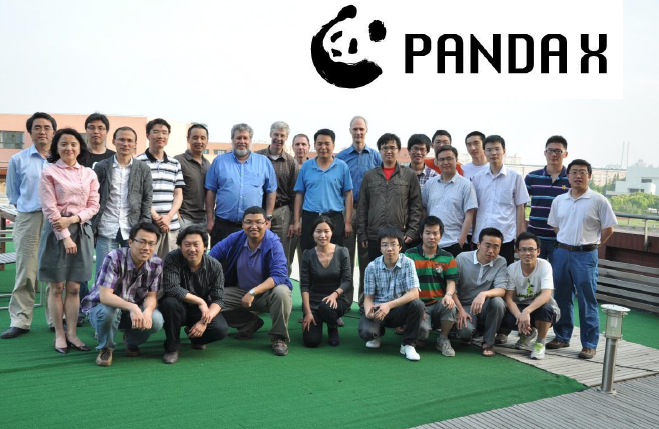 Started in 2009 
上海交通大学 (Shanghai Jiao Tong University)
中科院上海应用物理研究所 (Shanghai Inst. of Applied Physics)
山东大学 (Shandong University)
北京大学 (Peking University)
University of Michigan
University of Maryland
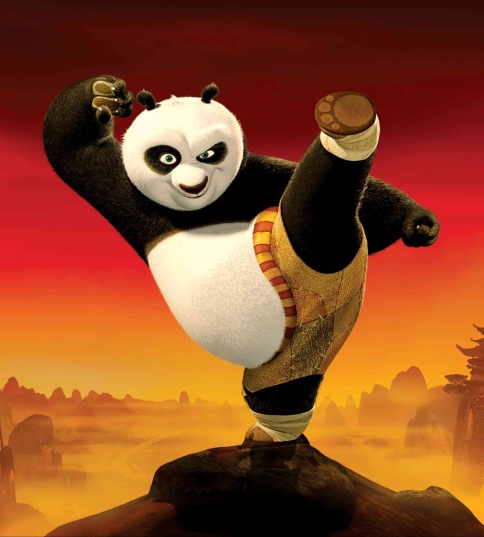 PandaX goal
PandaX:  Particle AND Astrophysical 
 		Xenon TPC
Build a state-of-art large-size xenon dual-phase TPC detector working at the lowest background possible
 Used for both dark matter search and   
 136Xe double beta decay search
Two important features: 
   Emphasize light collection efficiency so as to enhance the sensitivity to low-mass WIMPs
   Accommodate a ton-scale experiment
Outline
Direct Detection of Dark Matter  
Xenon Technology 
PandaX Status
Closing Remarks
Assumptions for direct detections
That dark matter consists of WIMPs, weakly interacting particles with mass GeV-TeV range
That local dark matter density is around 0.3 GeV/cm3
That the dark matter has a velocity distribution centered around the speed of the sun around the center of the Milky Way.
Xenon Technology
Liquid Xenon has been developed into a mature technology in the last ten years or so as an excellent  medium for dark matter detection!
Liquid Xe is an excellent liquid scintillator 
Free charges In LXe drift under an electric field and can be collected/detected through a proportional chamber (gas phase). 
Xenon does not have long-lived radioactive isotopes, can be purified relatively easily. 
85Kr
Electro-negatives (getter) 
Xenon is not terribly expensive and the cost for ton scale experiment is manageable.
PandaX Design Concept
All aspects of the exp are designed for 1 ton LXe fiducial target. 
Except for the central TPC, which depends on the funding stages…
Stage 1a:  100kg target (300kg Xe)
Stage 1b:  500kg target (1.3ton Xe)
Stage 2:  1.5 ton target (3 ton Xe)
First stages
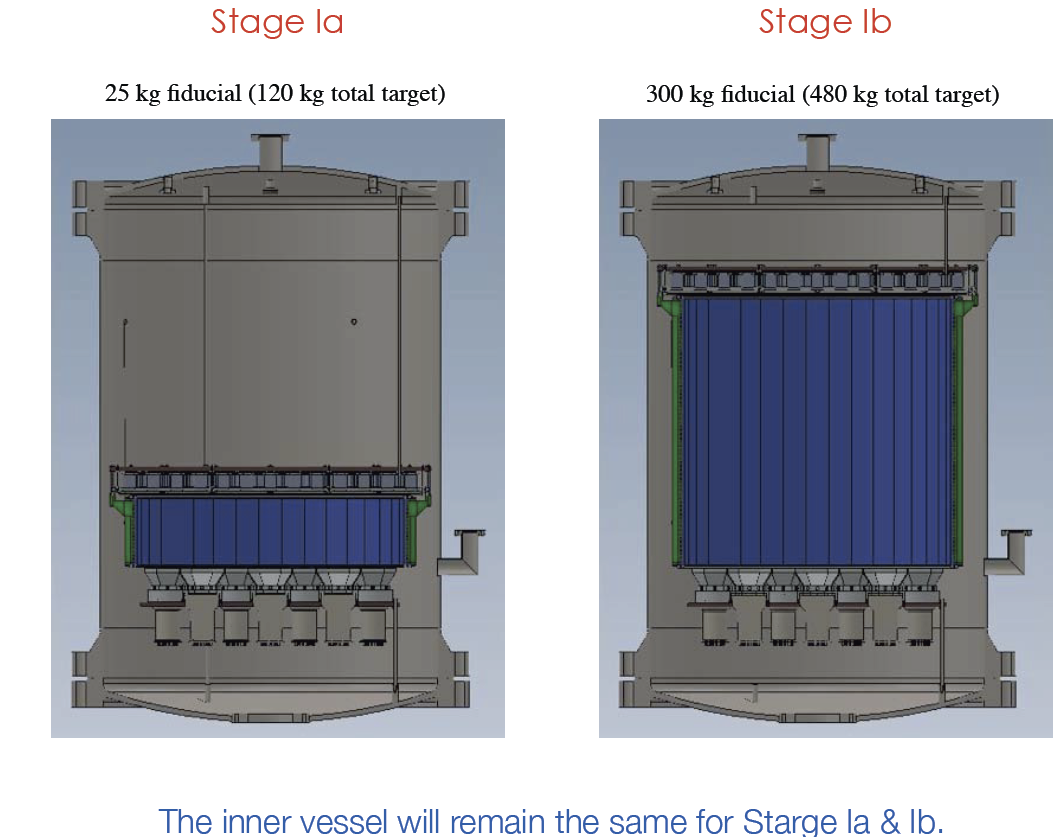 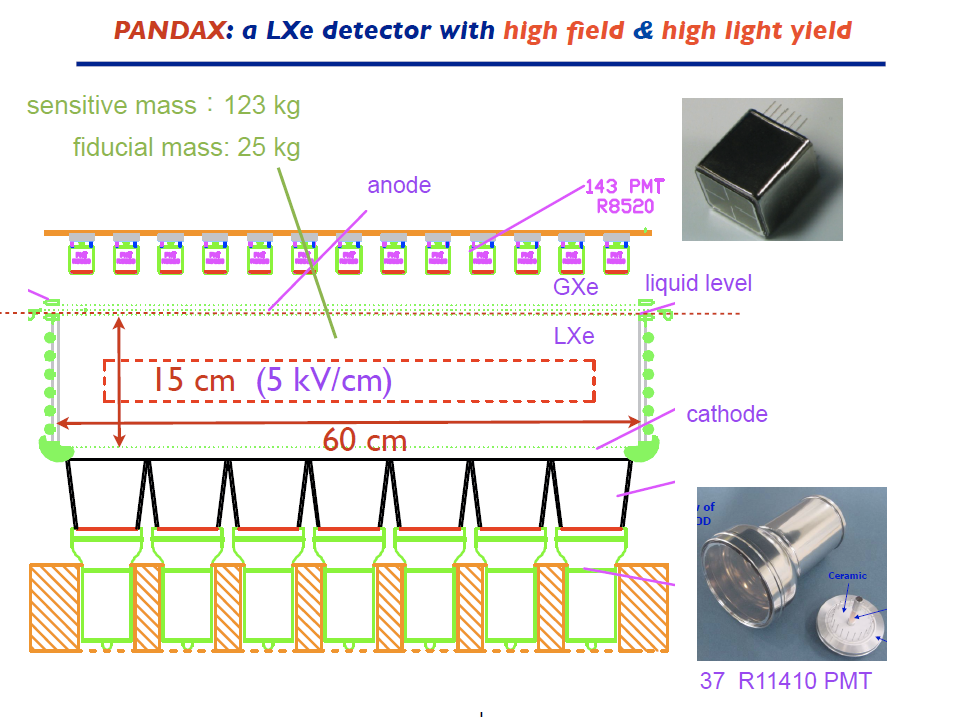 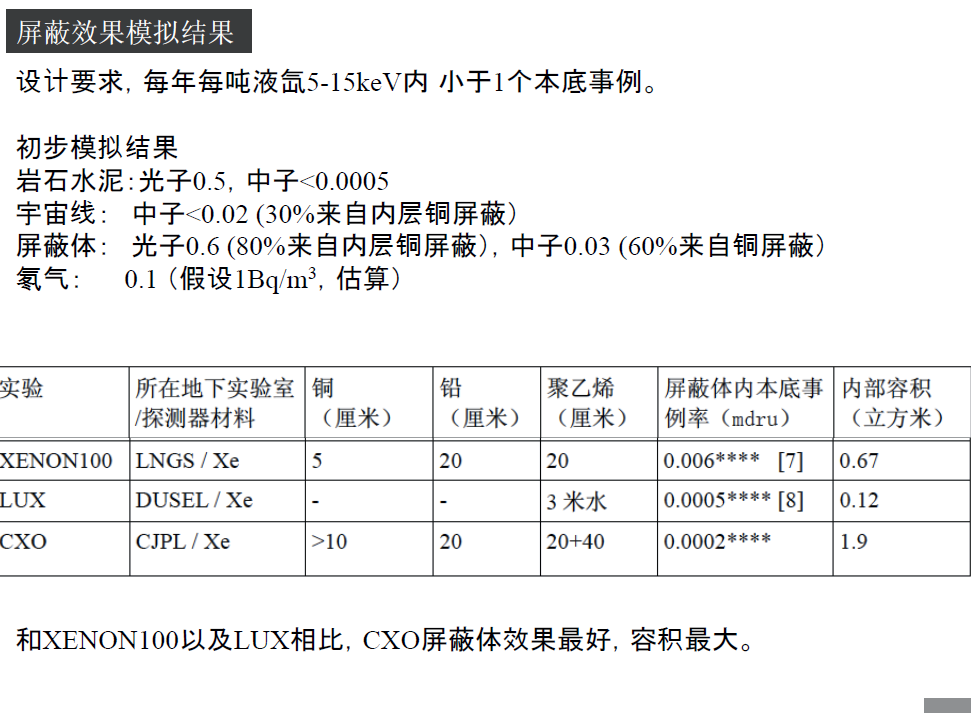 TPC construction
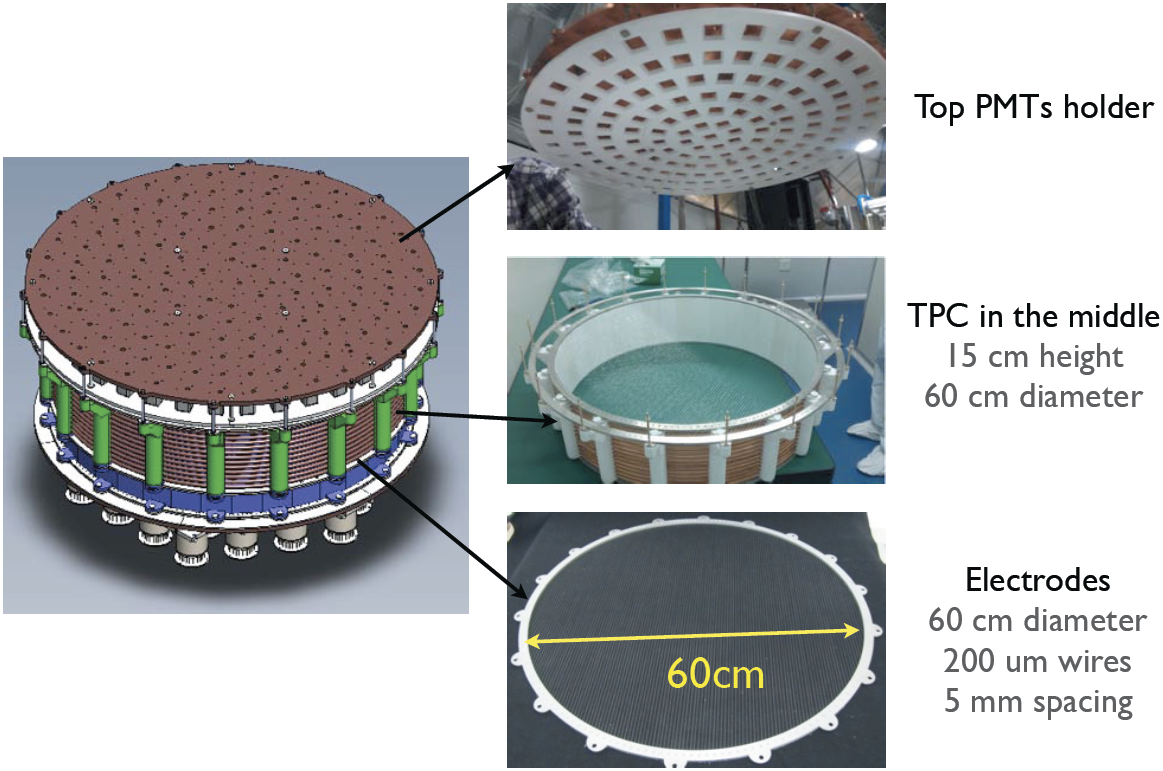 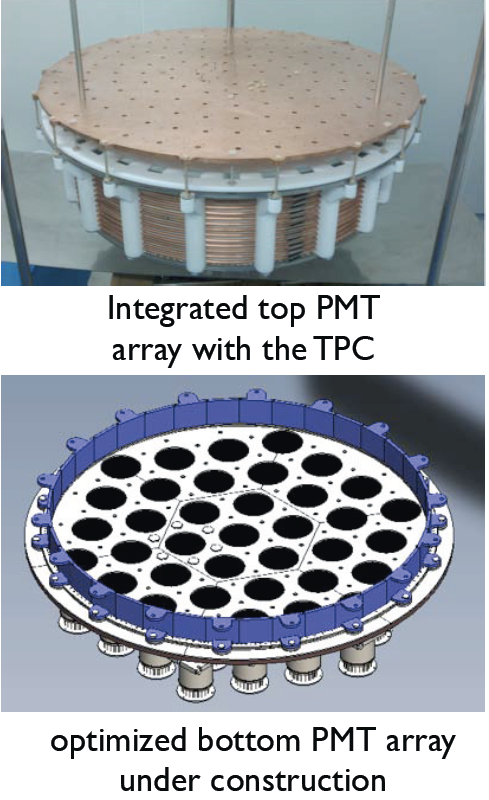 PMTs
150 1-in R8520-406 PMT, bases and decoupler designed and constructed. PMT’s tested . A data base has been established. 
50 3-in PMT for the bottom TPC.
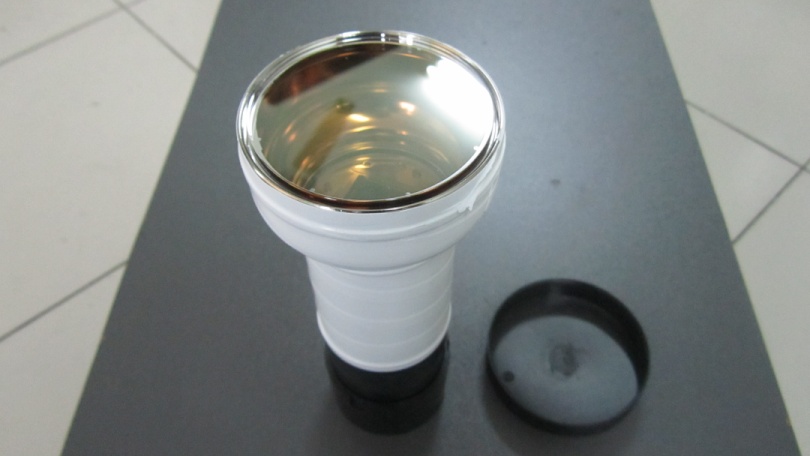 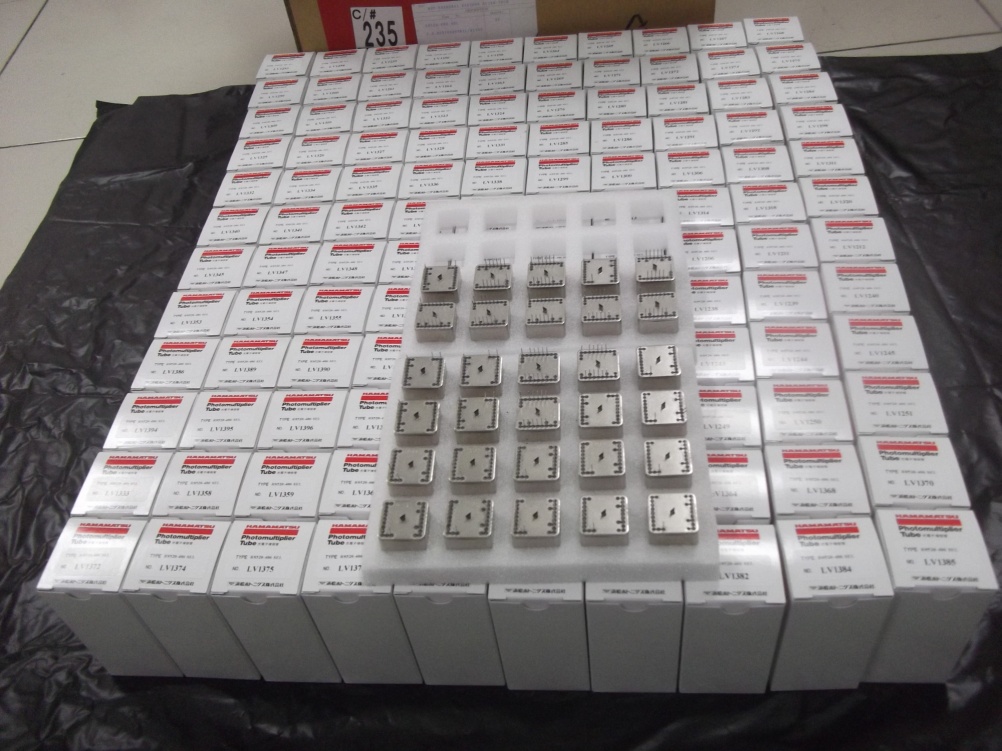 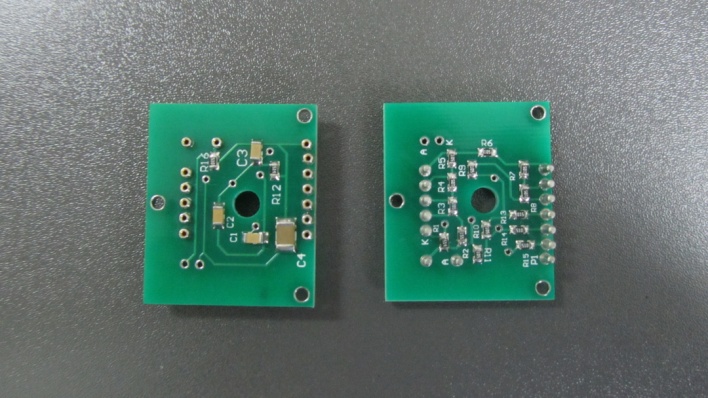 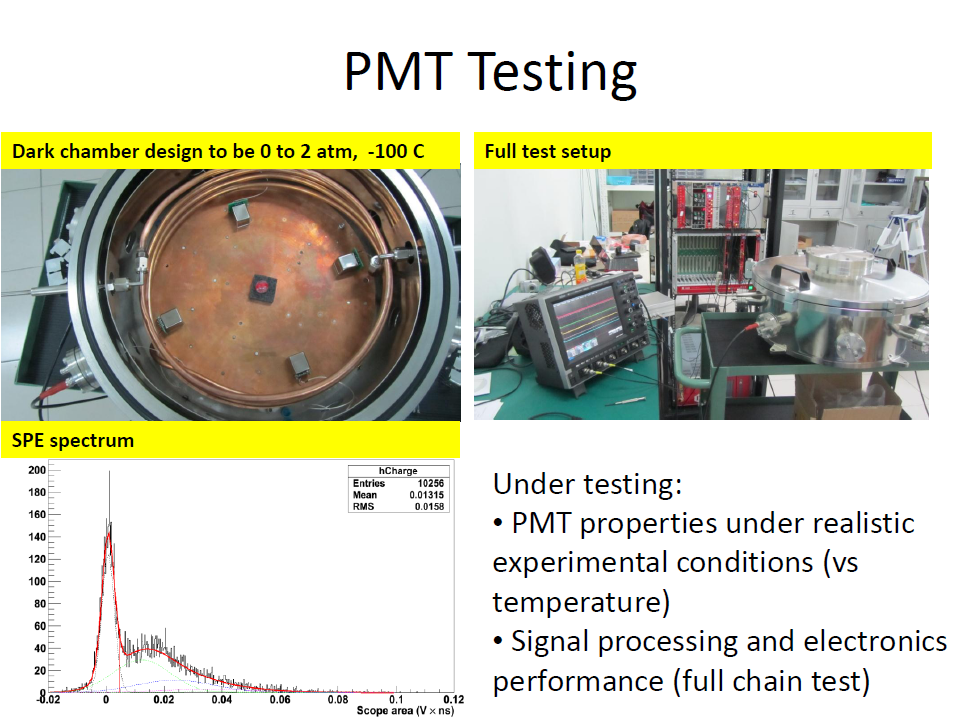 InnerVessel
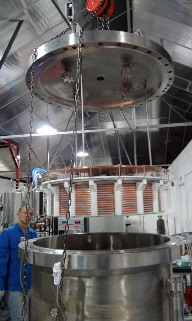 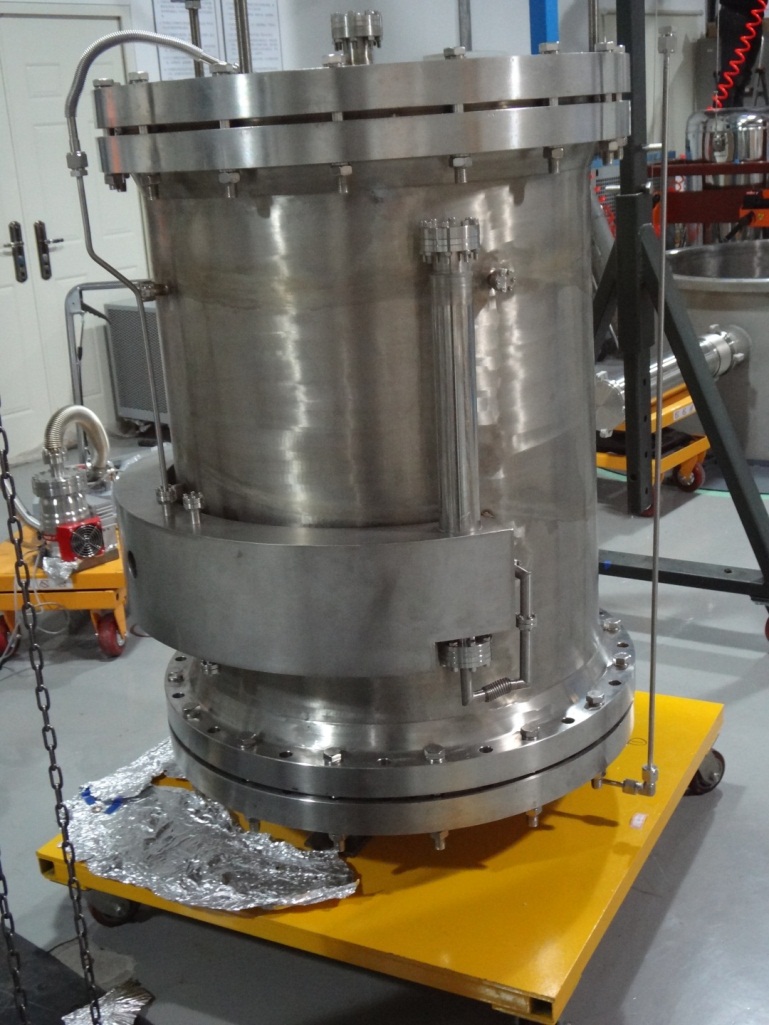 Cryogenic system
Outer Vessel (vacuum) part of shield 5 cm OFHC copper
All auxiliary structures removed to outside of shield
Overflow chamber to control liquid level instead of the ‘Bell’
Minimize PTFE use. Neutron production on Fluorine
Reduced cabling in xenon.               less outgassing
Testing Vessel and gas handling
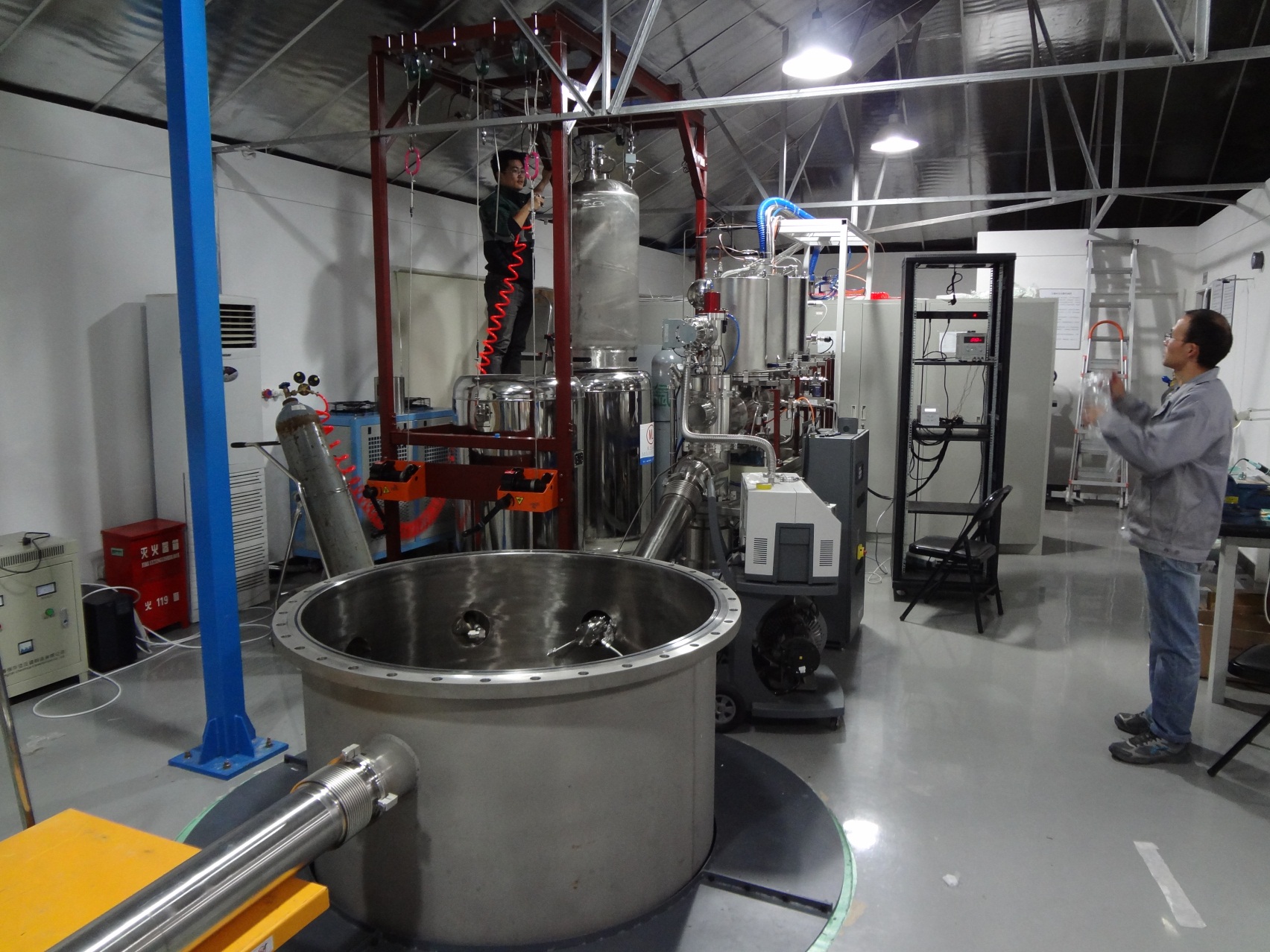 Cooling bus
with Heat Exchanger , 
with speed 100 to 200 SLPM.
Background
Internal
 Vessels
PMTs
Xenon (Krypton)
….
External
Cosmic ray (Jinping Underground lab) 
Rocks and concrete
Shield
….
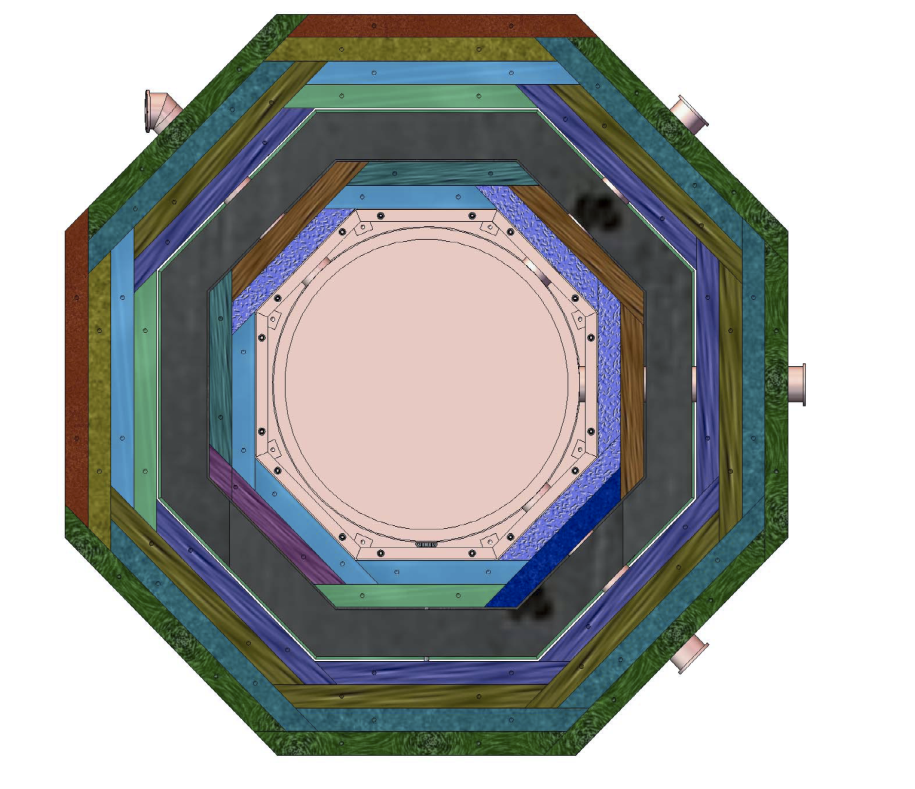 Shield design
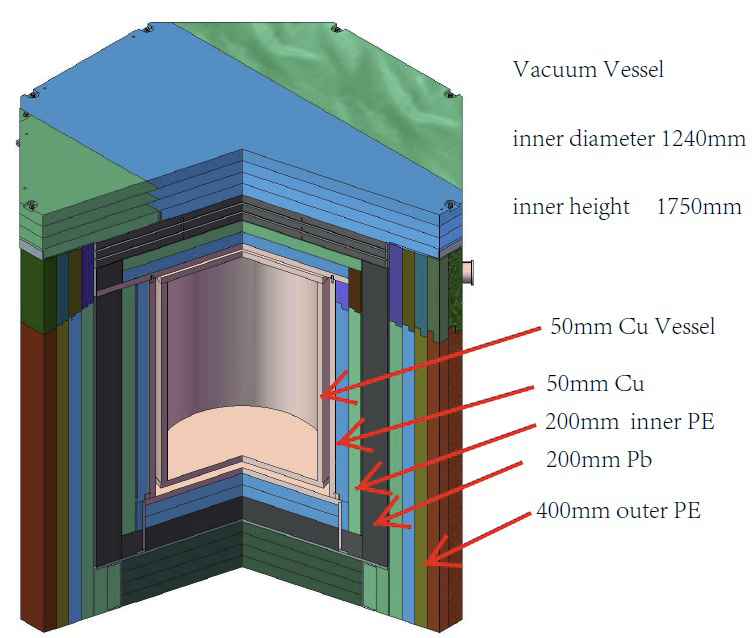 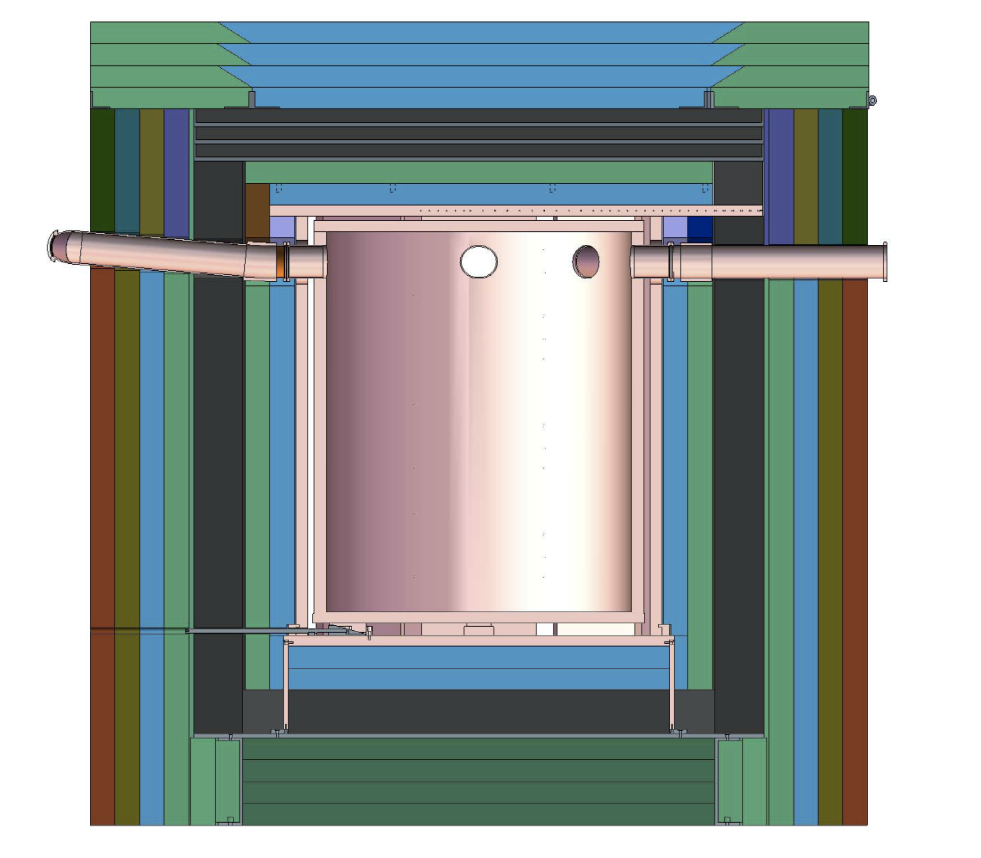 Purify Kr from ppb to ppt level
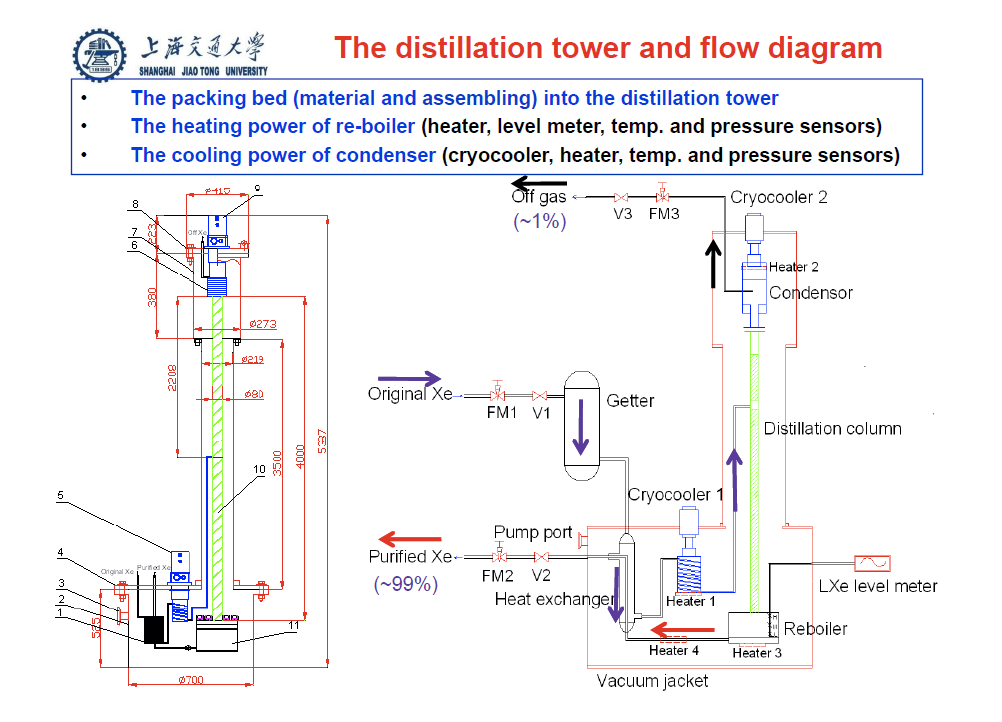 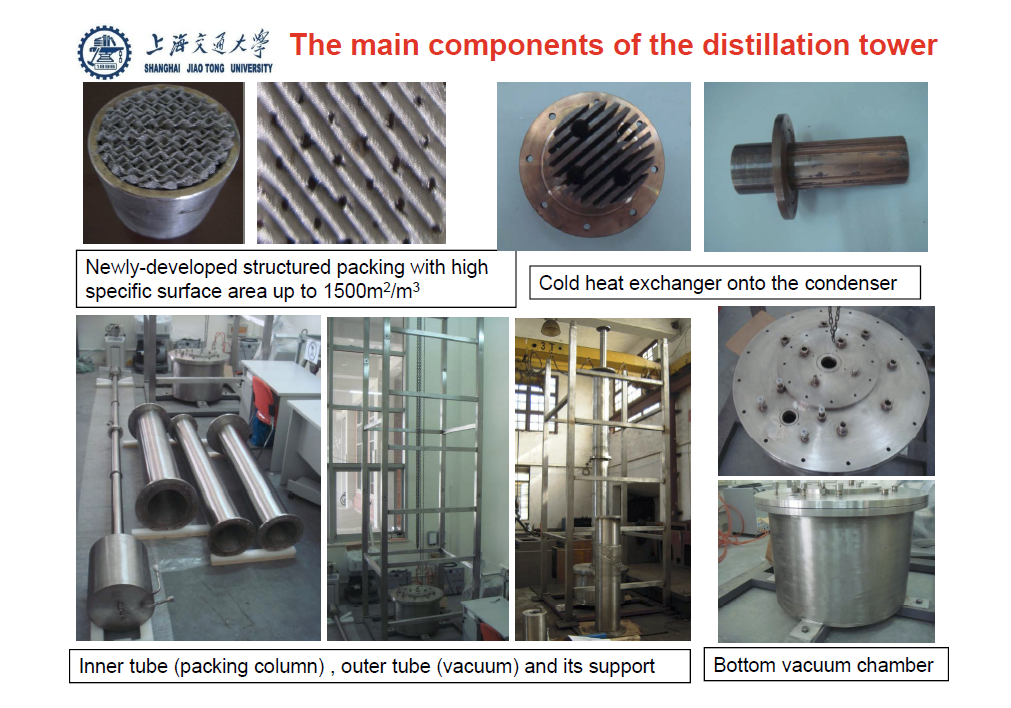 Running of a small testing system
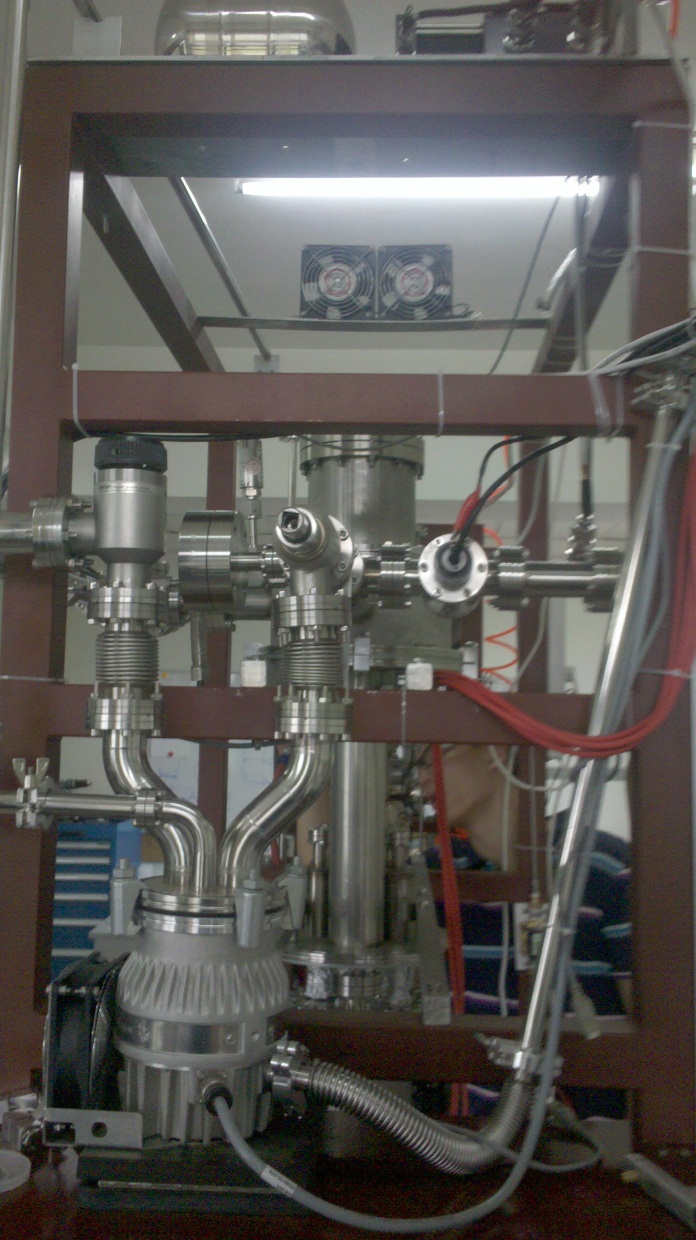 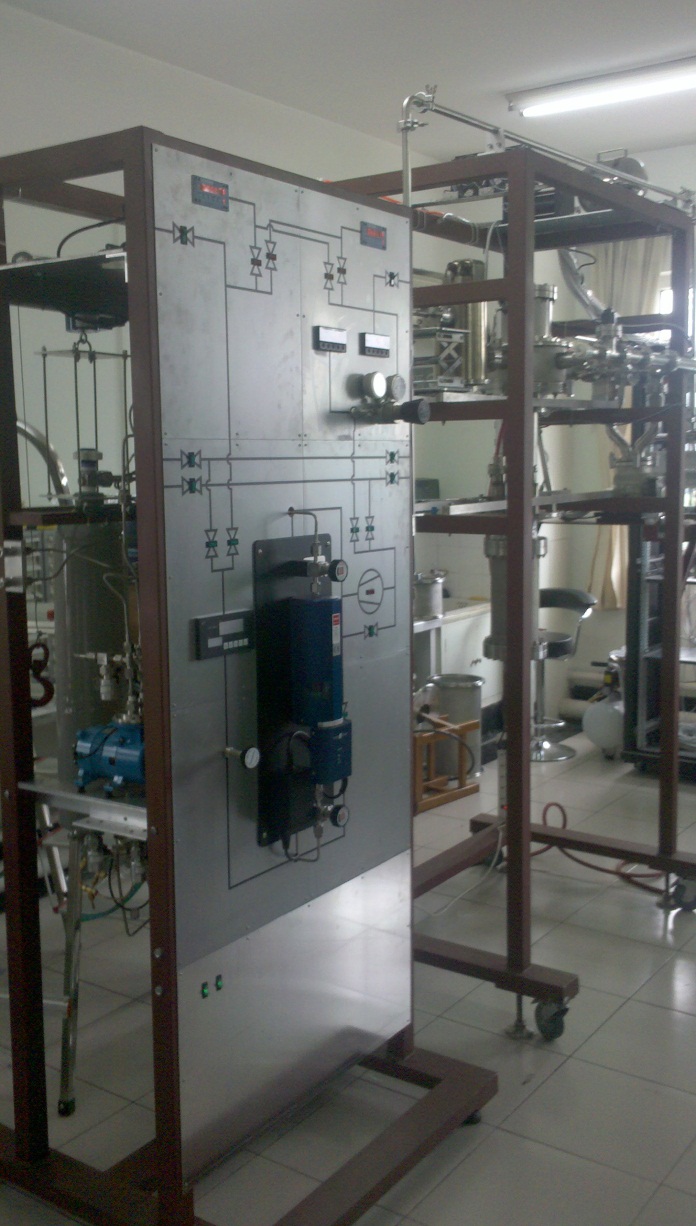 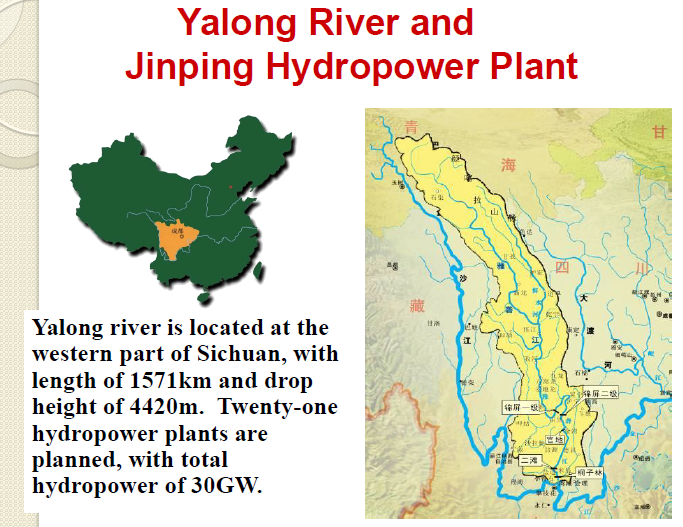 Jinping lab in Sichuan, China
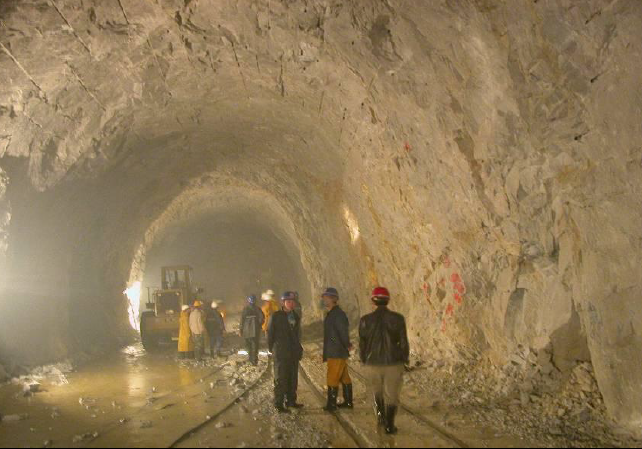 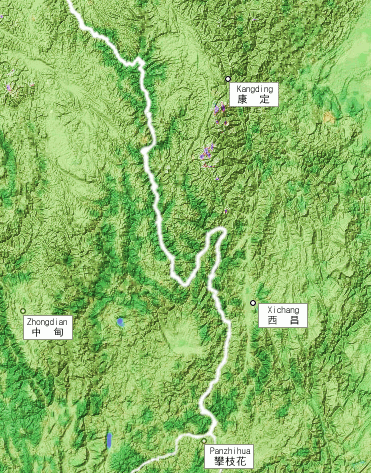 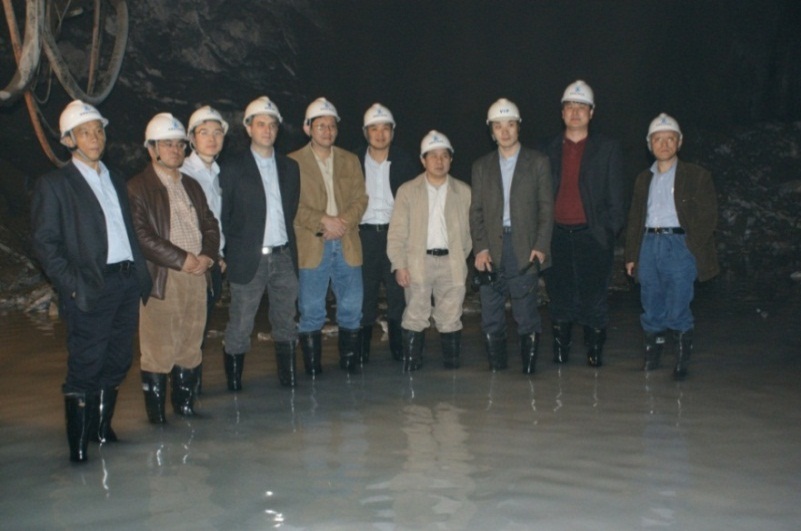 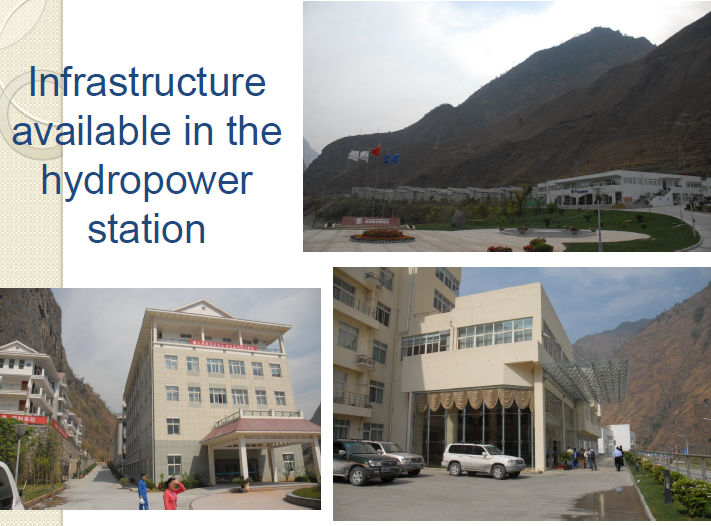 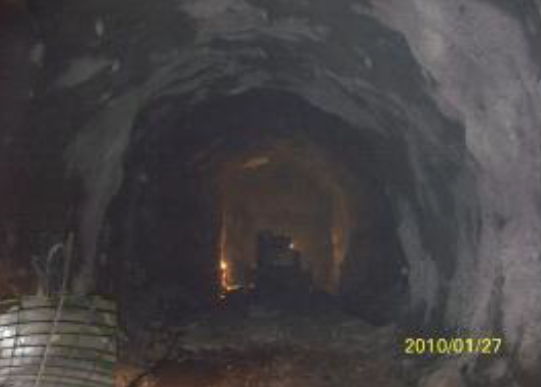 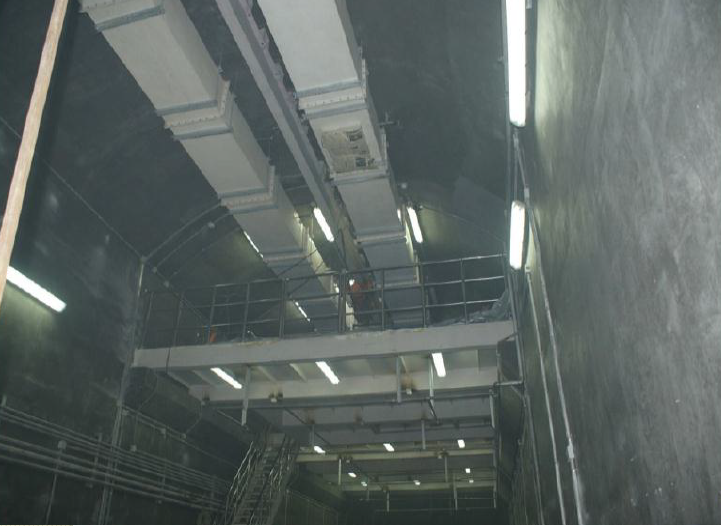 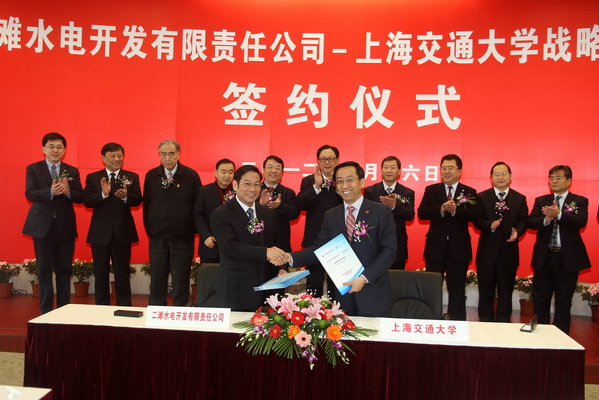 Layout of the exp in Jinping lab
Shield
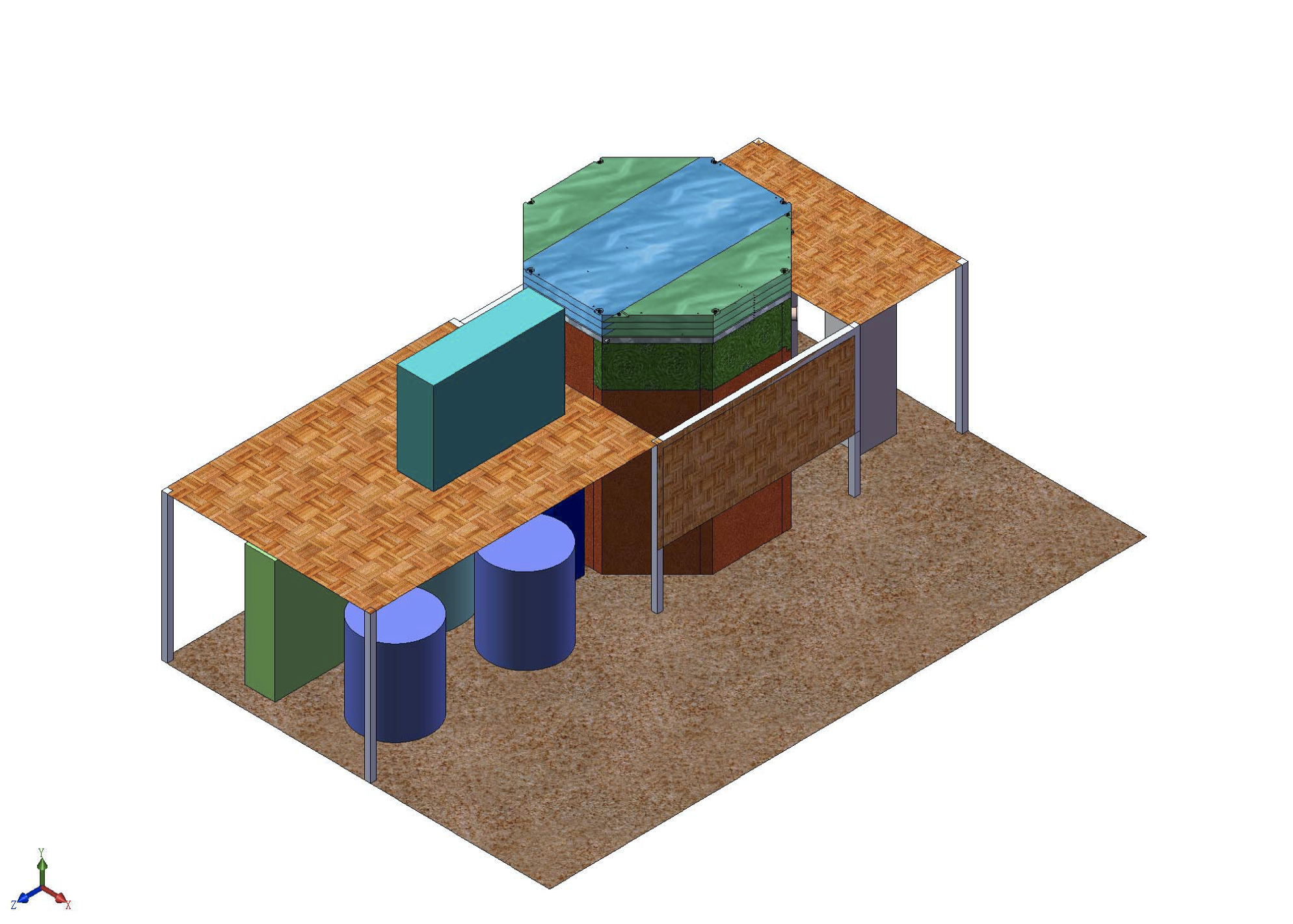 Cooling Bus
Xe Storage
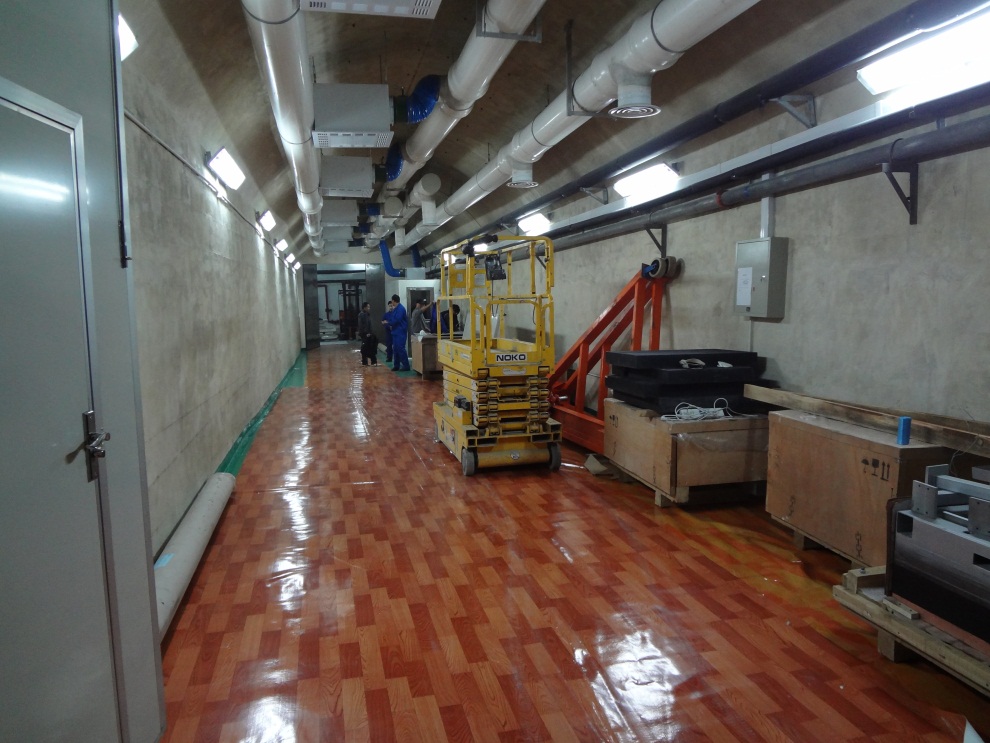 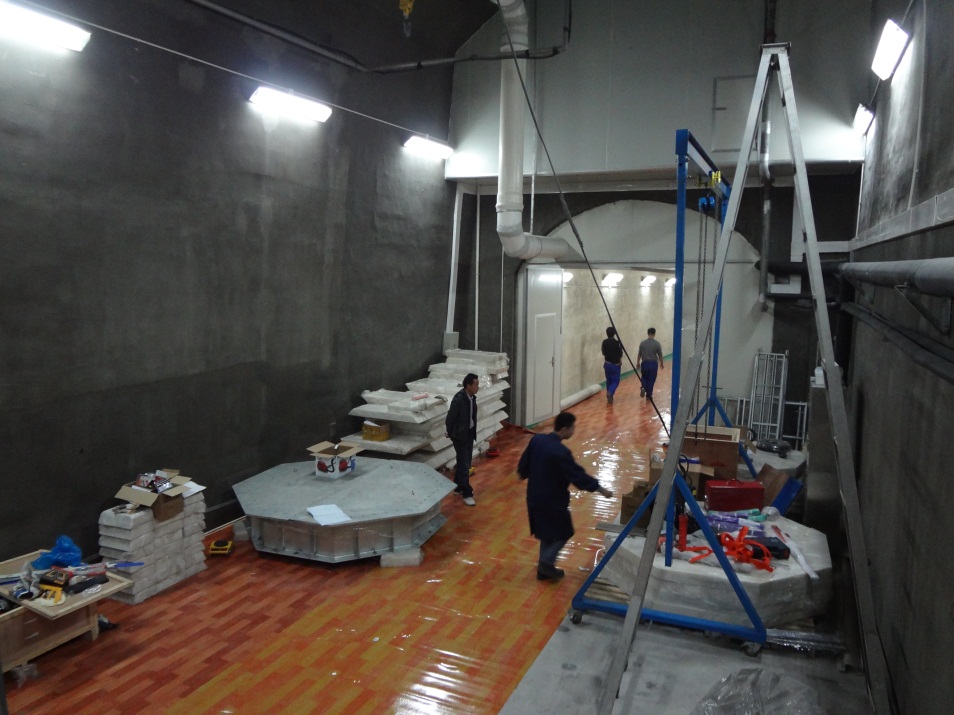 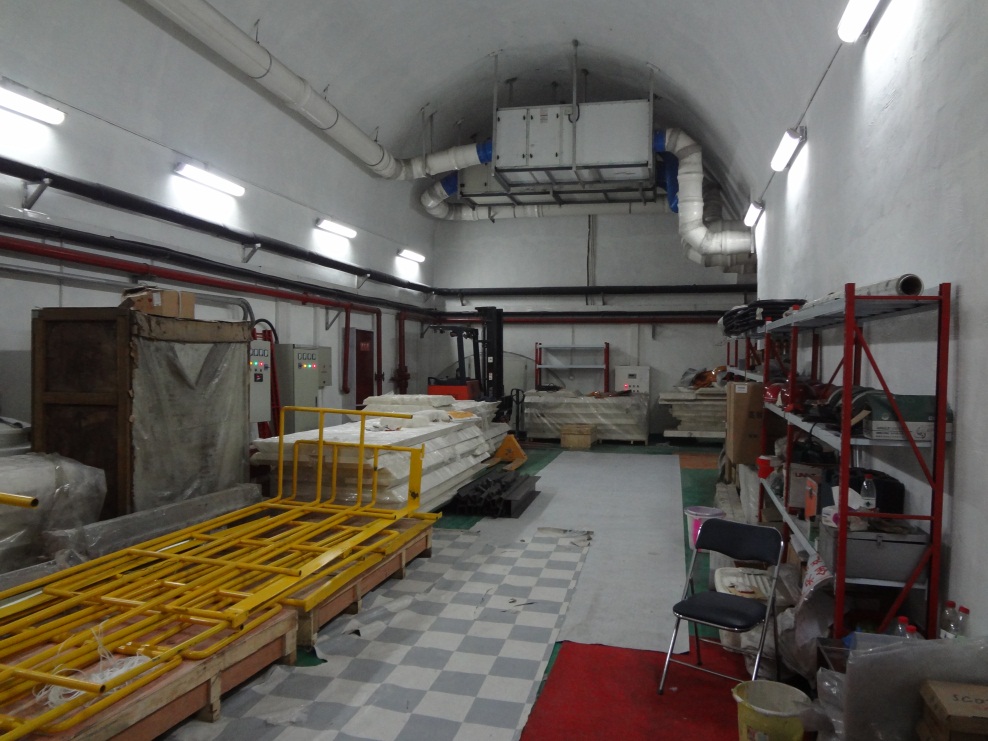 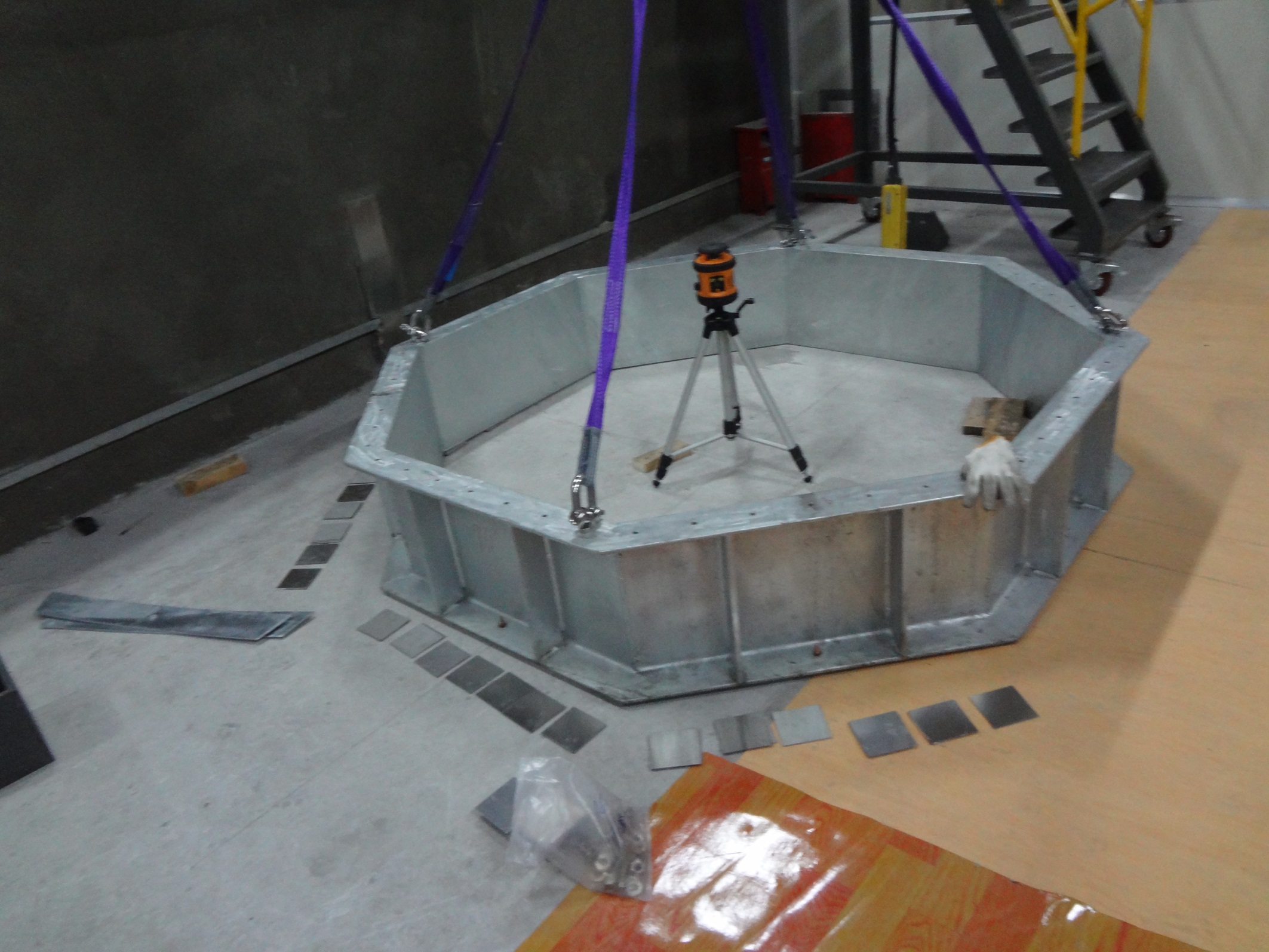 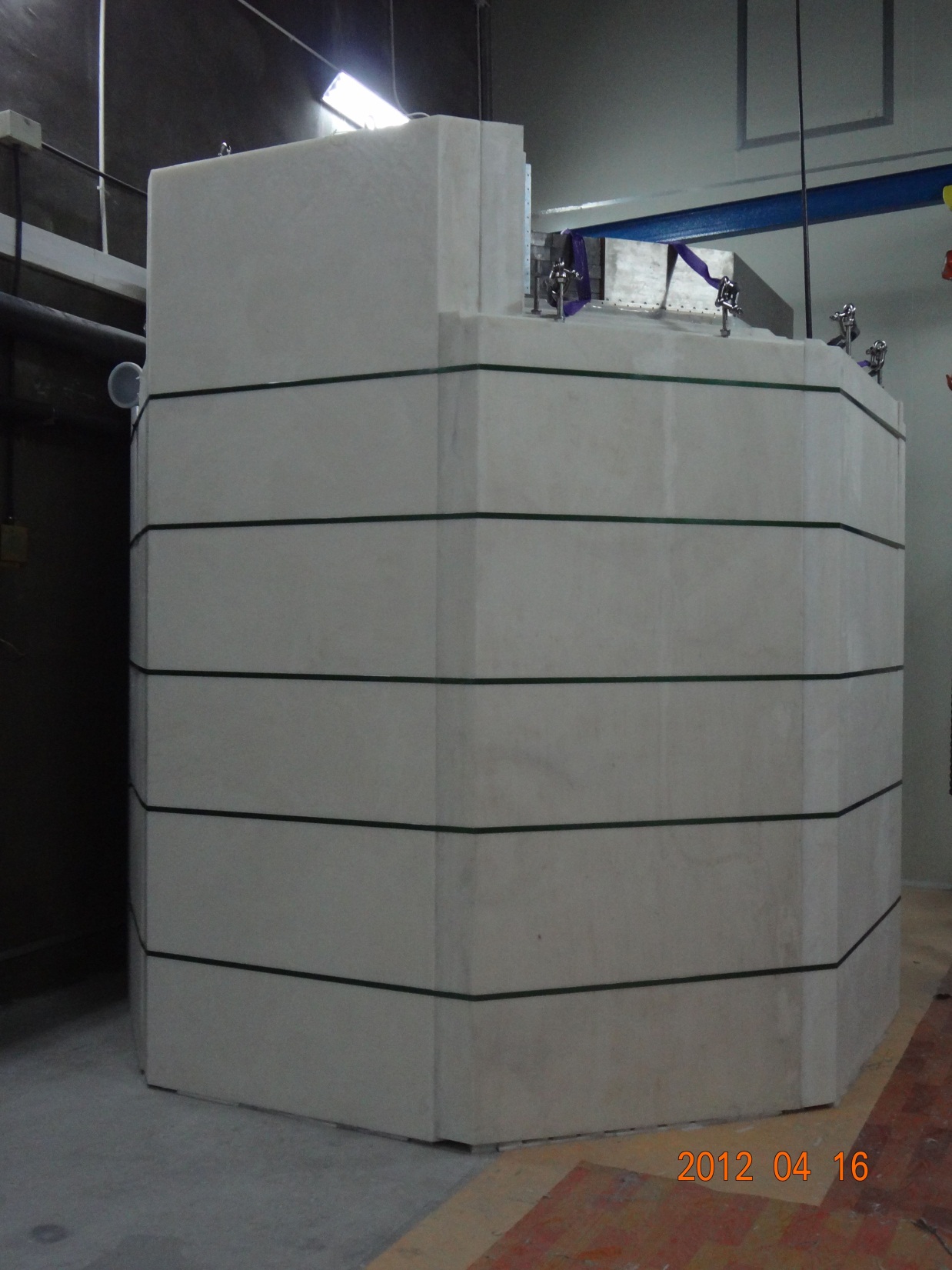 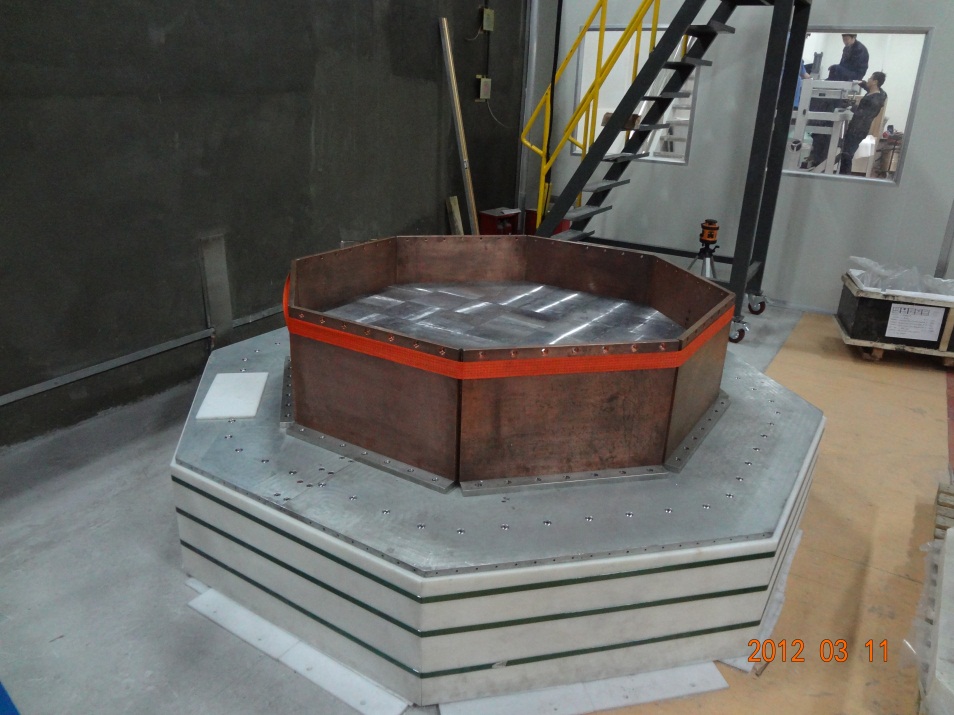 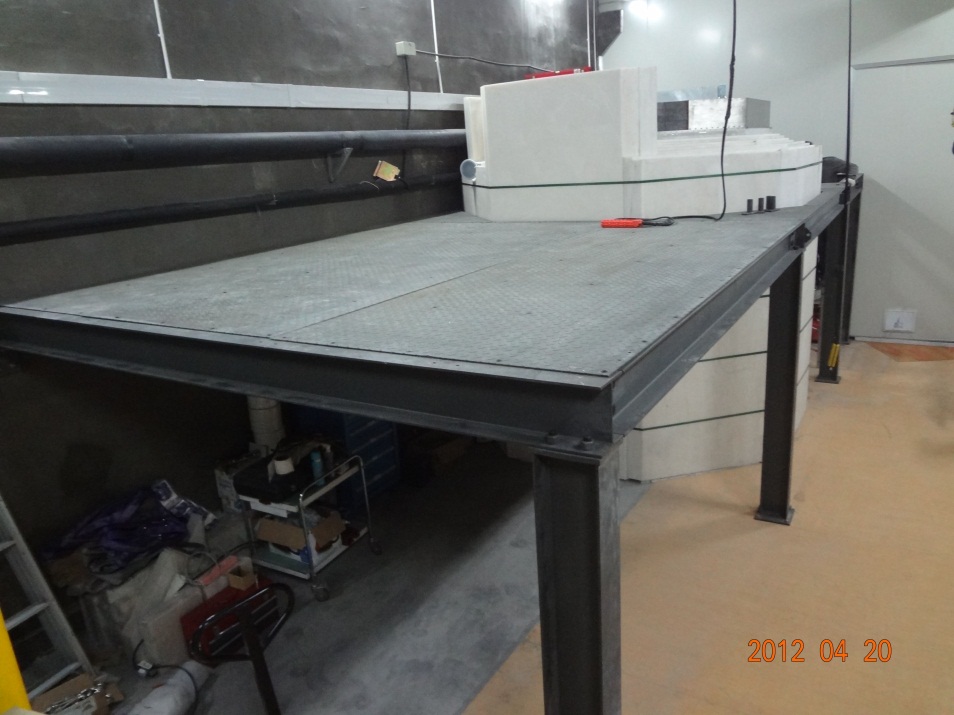 PandaX sensitivity
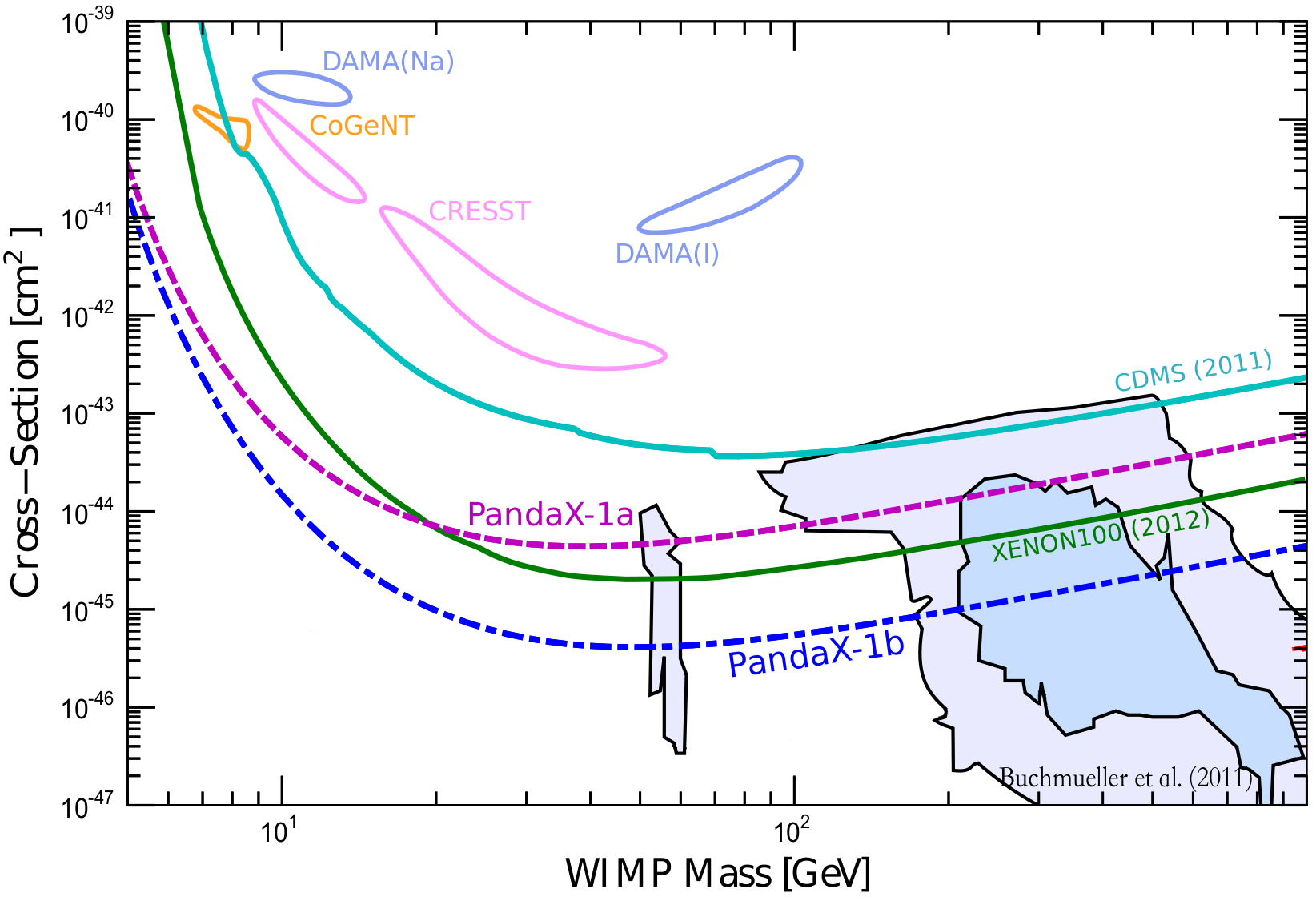 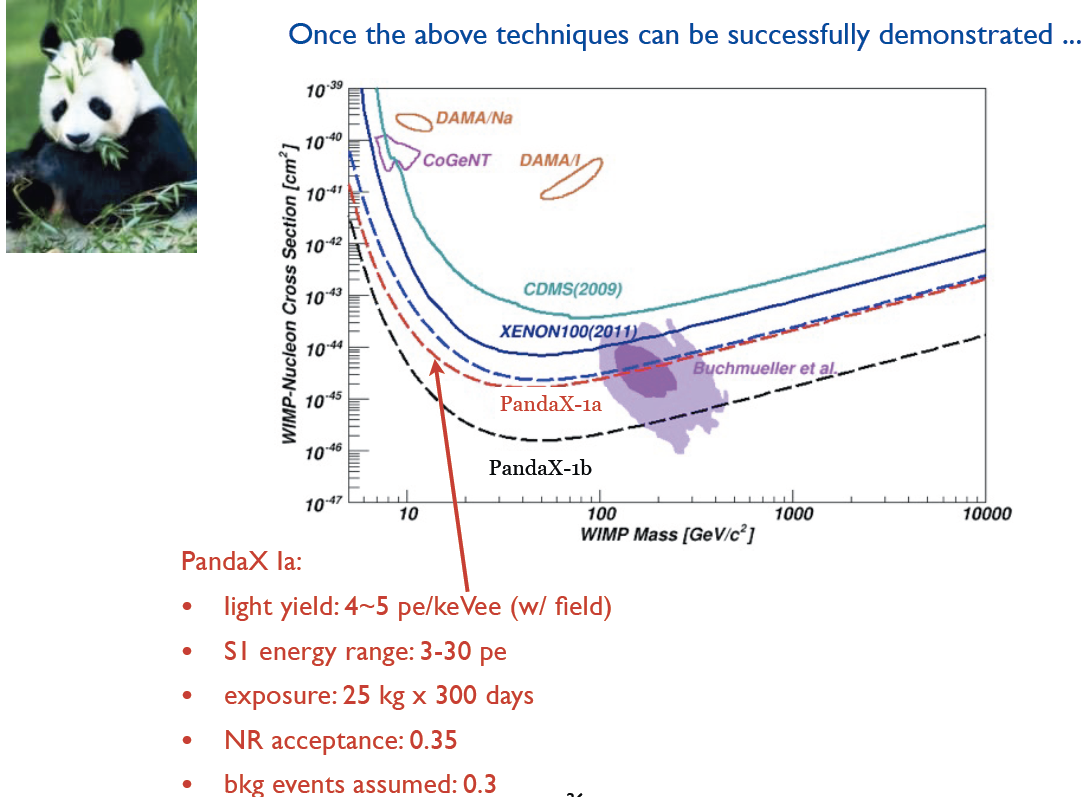 Summary
Direction detection of DM particle is a hot international pursuit with significant astrophysical and particle physics implications. 
PandaX is a new DM search exp in China with the goal of ton-scale detection target. 
PandaX Ia is now onsite to finish installation and testing, we hope to take initial data next year.
Acknowledgement of support
Majority of the funding from Shanghai Jiao Tong University 
MOST 973 project
NSFC 
ShanDong University 
Peking University
University of Michigan
…
PandaX sensitivity
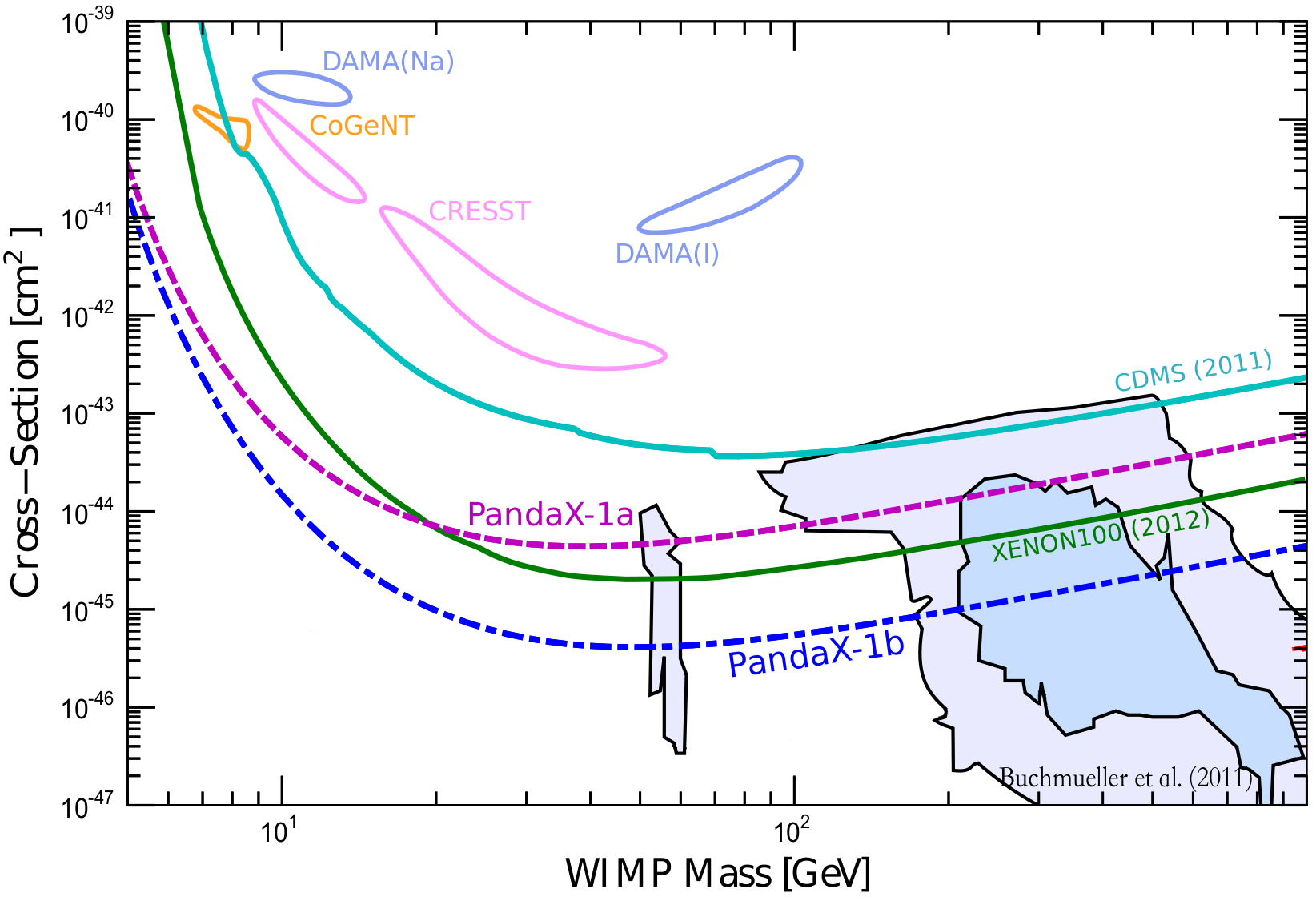 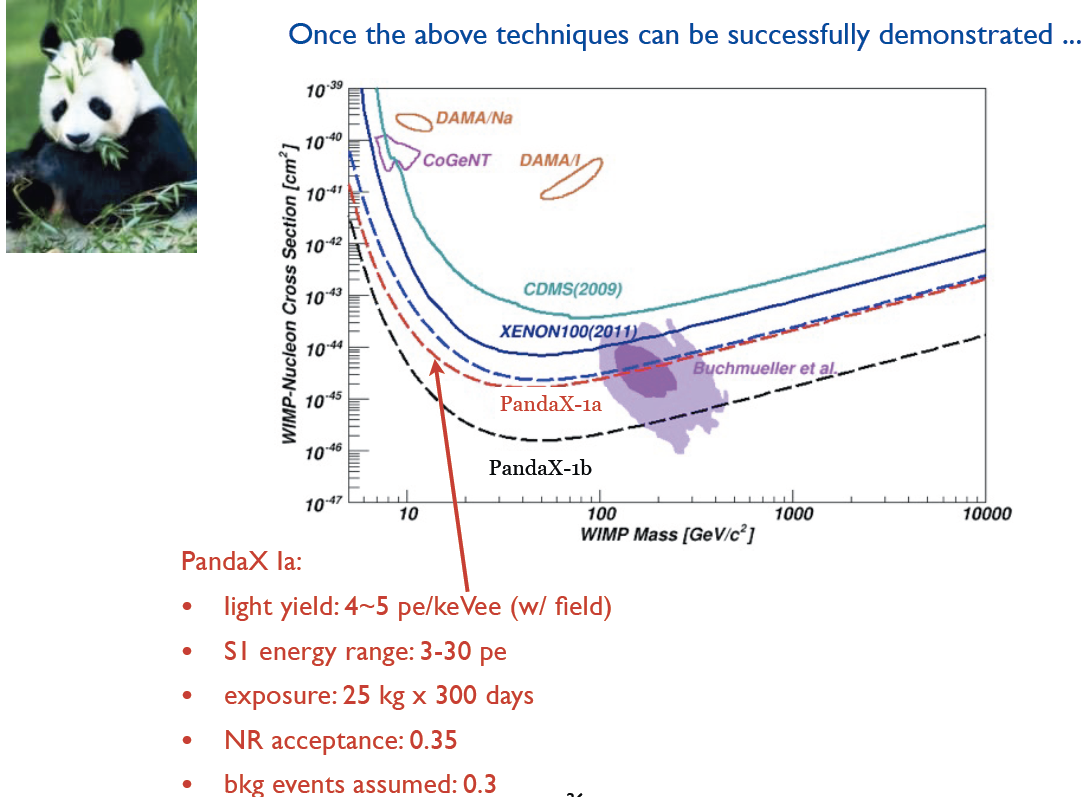 PandaX Schedule
We are building up the system now at JinPing lab.
Hopefully finish construction by the end of 2012
Start running 1a in 2013 and preparing for stage 1b
Stage 1b running by the end of 2013.